¿Qué es DNS?
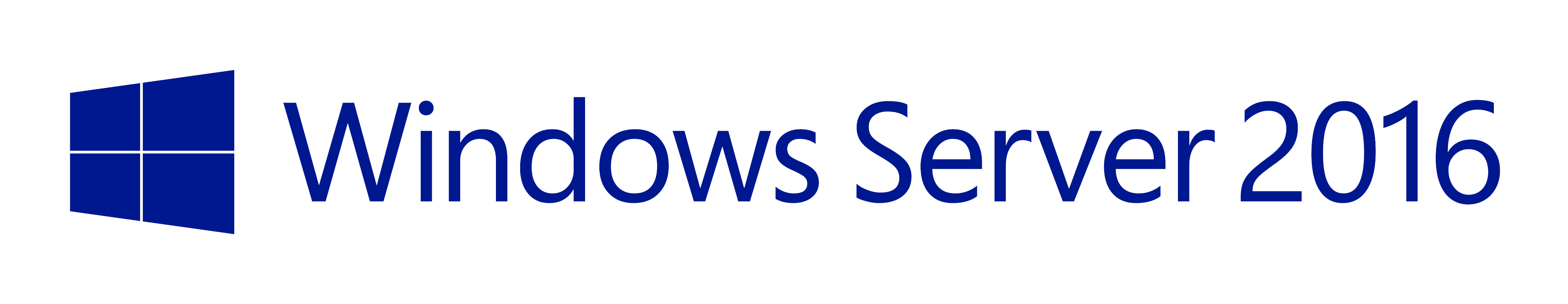 Sistema de nombres de dominio (DNS)
El sistema de nombres de dominio (DNS, por sus siglas en inglés, Domain Name System) es un sistema de nomenclatura jerárquico descentralizado para dispositivos conectados a redes IP como Internet o una red privada. Este sistema asocia información variada con nombre de dominio asignado a cada uno de los participantes. Su función más importante es "traducir" nombres inteligibles para las personas en identificadores binarios asociados con los equipos conectados a la red, esto con el propósito de poder localizar y direccionar estos equipos mundialmente.

El servidor DNS utiliza una base de datos distribuida y jerárquica que almacena información asociada a nombres de dominio en redes como Internet. Aunque como base de datos el DNS es capaz de asociar diferentes tipos de información a cada nombre, los usos más comunes son la asignación de nombres de dominio a direcciones IP y la localización de los servidores de correo electrónico de cada dominio.

La asignación de nombres a direcciones IP es ciertamente la función más conocida de los protocolos DNS. Por ejemplo, si la dirección IP del sitio Google es 216.58.210.163, la mayoría de la gente llega a este equipo especificando www.google.com y no la dirección IP. Además de ser más fácil de recordar, el nombre es más fiable. La dirección numérica podría cambiar por muchas razones, sin que tenga que cambiar el nombre tan solo la IP del sitio web.
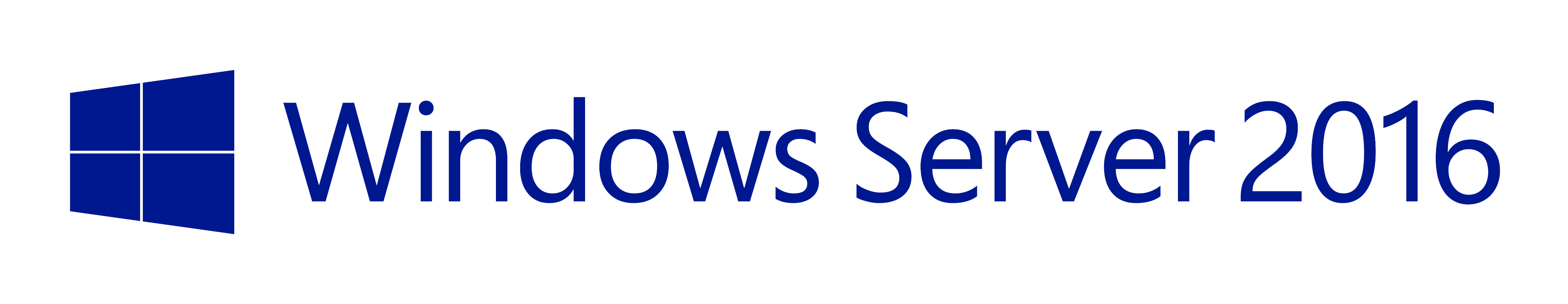 https://es.wikipedia.org/wiki/Sistema_de_nombres_de_dominio
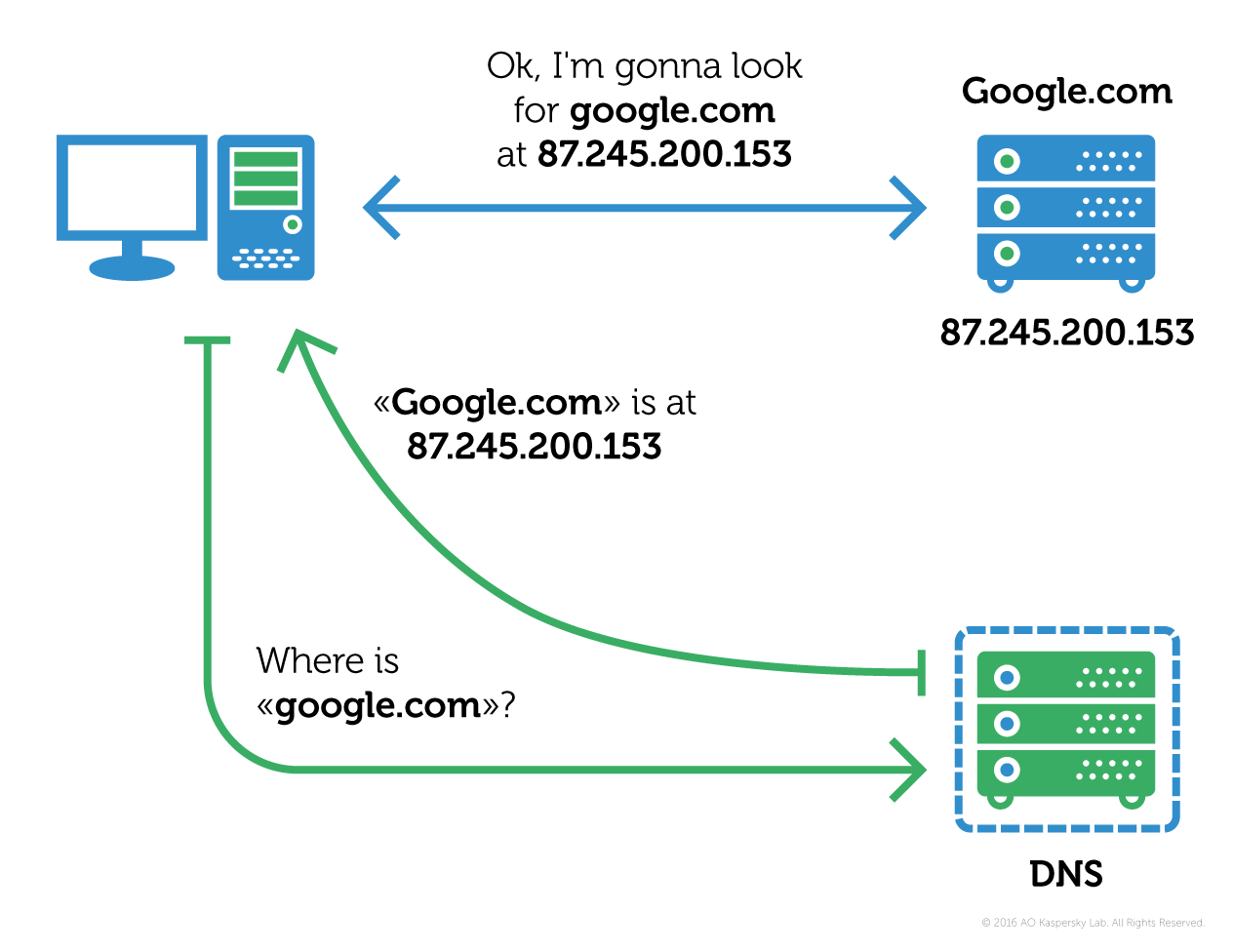 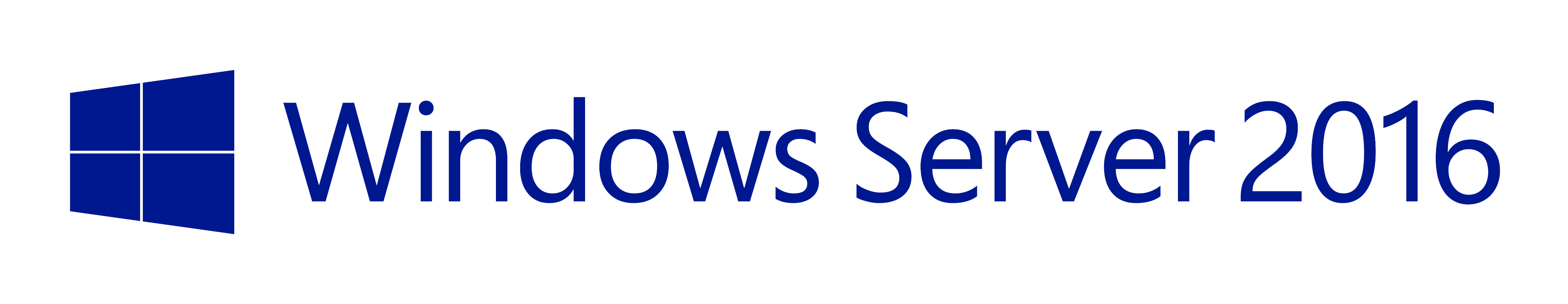